Single-dipole scattering
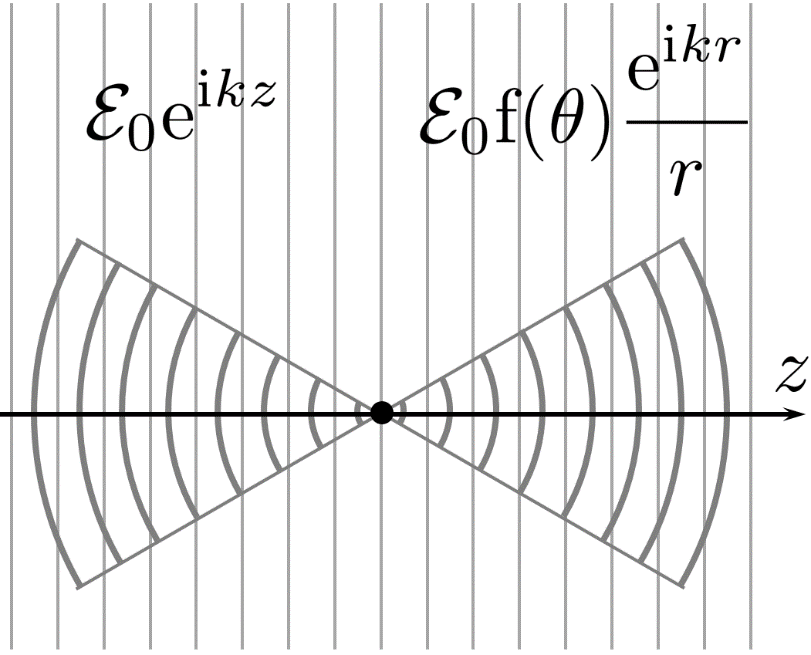 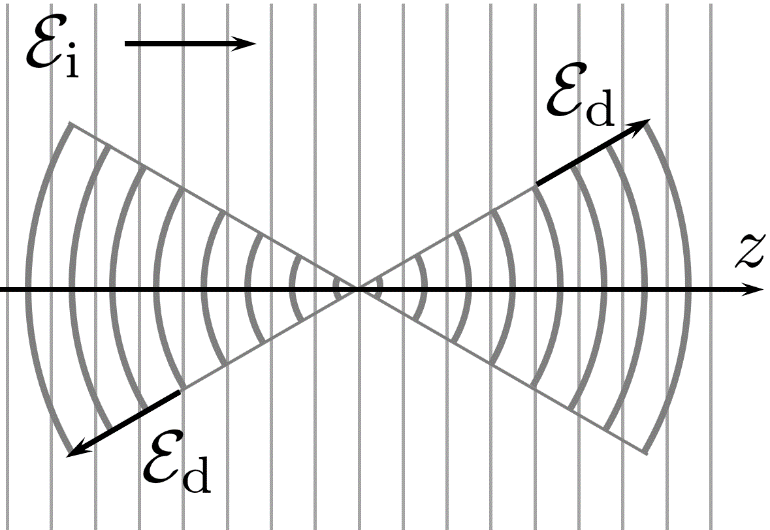 OPTICS f2f p. 1
Single dipole extinction
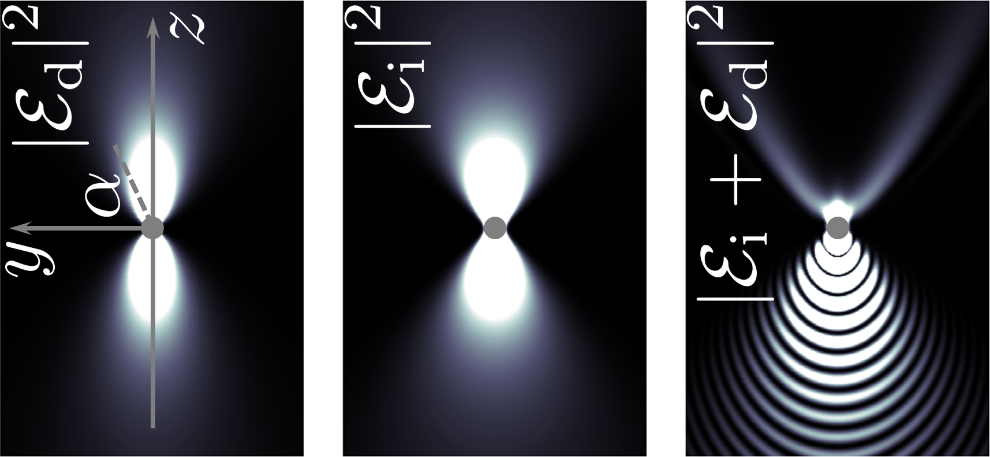 OPTICS f2f p. 1
Induced dipole
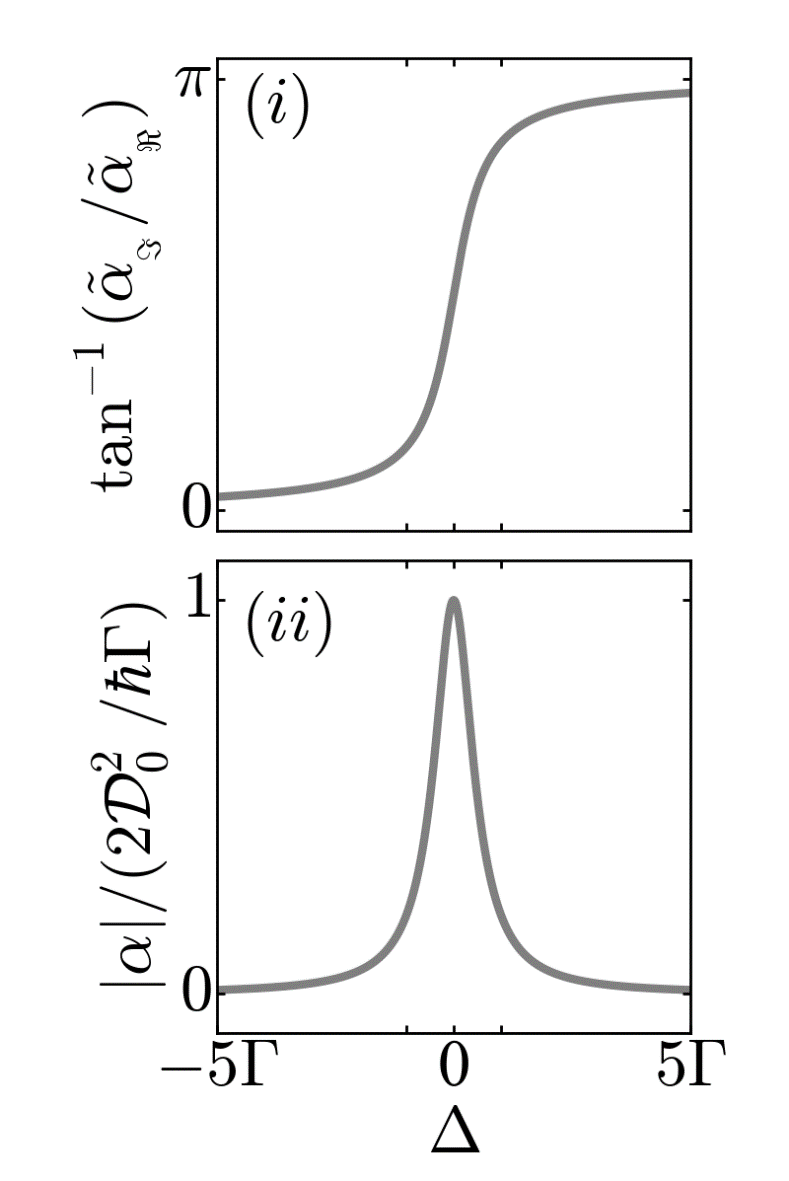 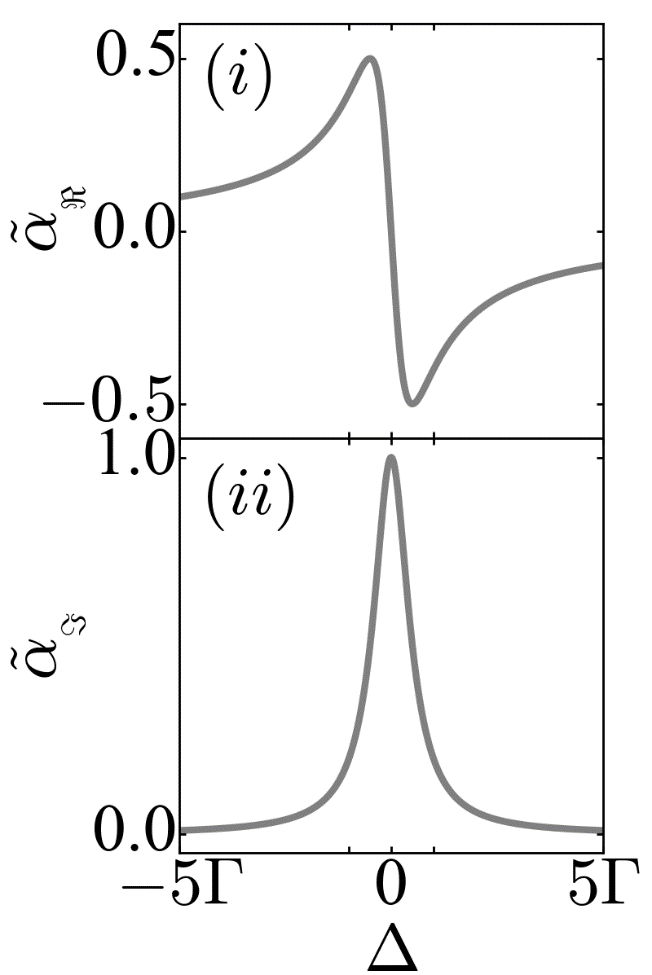 OPTICS f2f p. 1
Bougere-Beer-Lambert
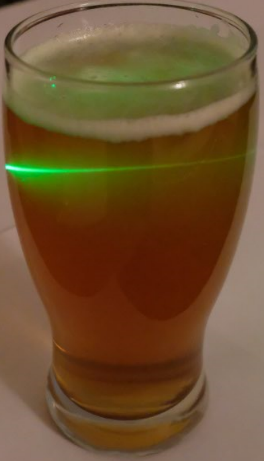 OPTICS f2f p. 1
Bulk media
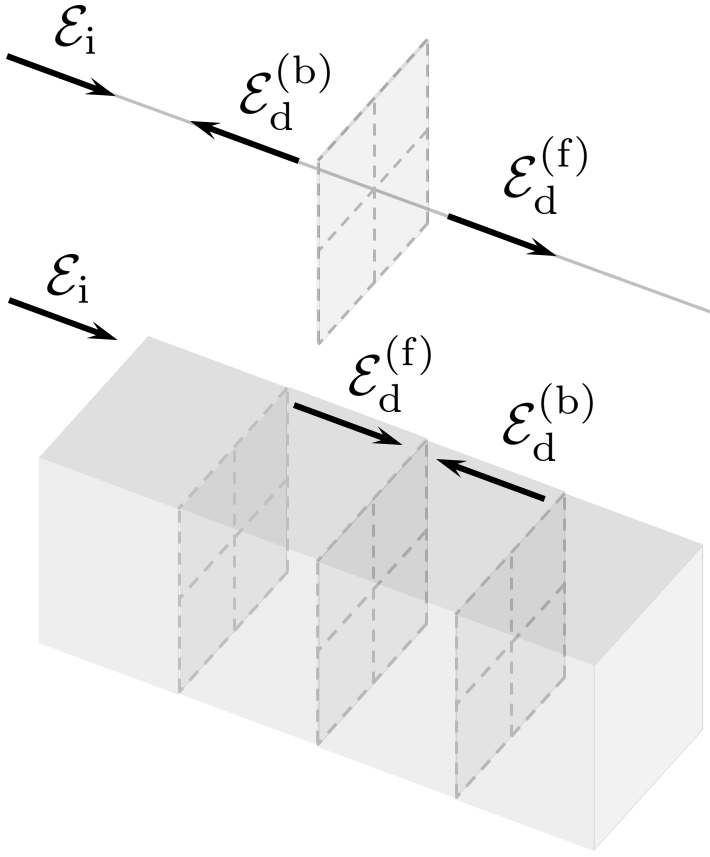 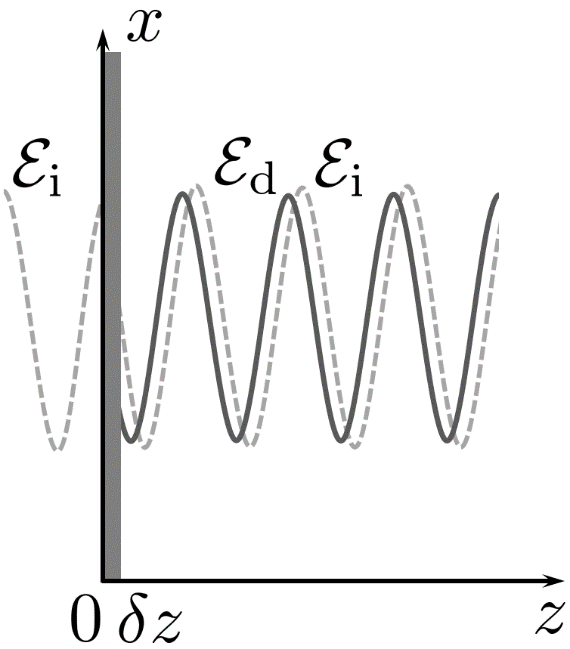 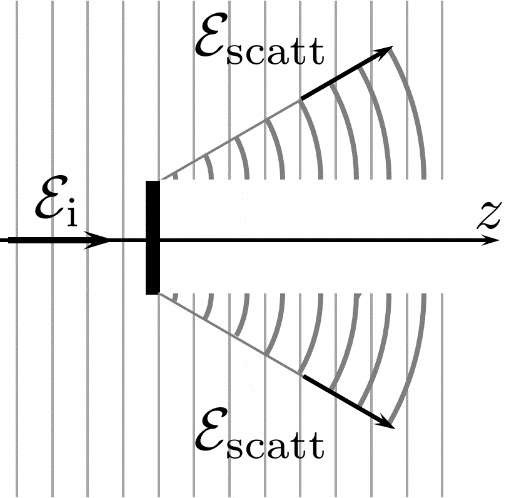 OPTICS f2f p. 1
Hilbert transform
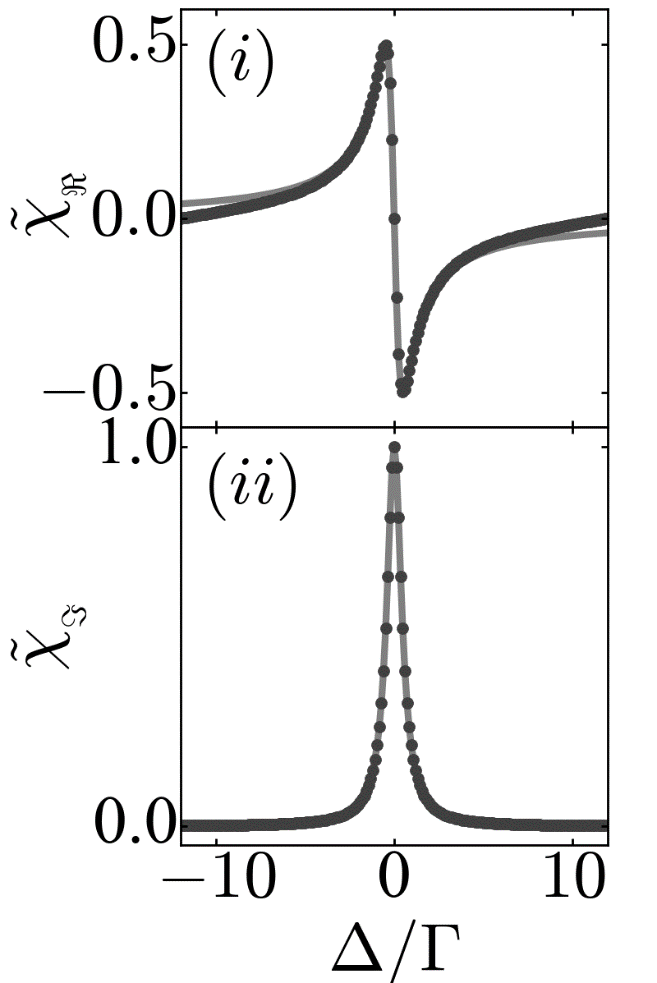 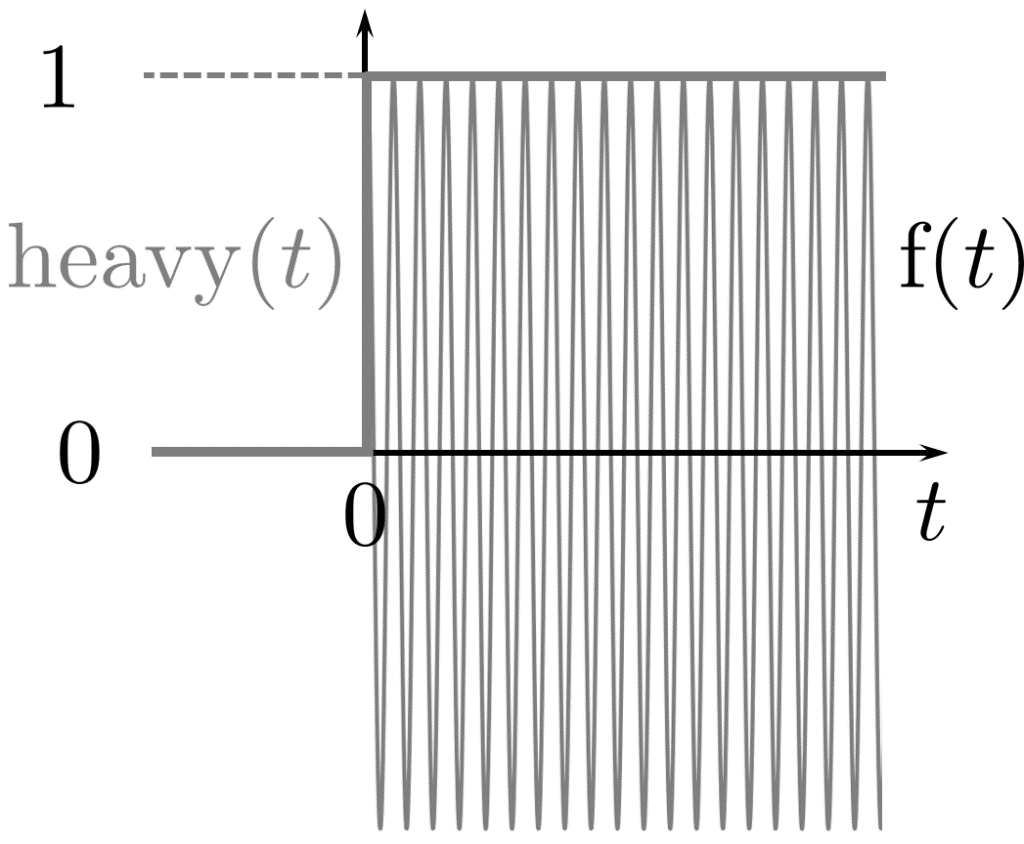 OPTICS f2f p. 1
Non-linear optics
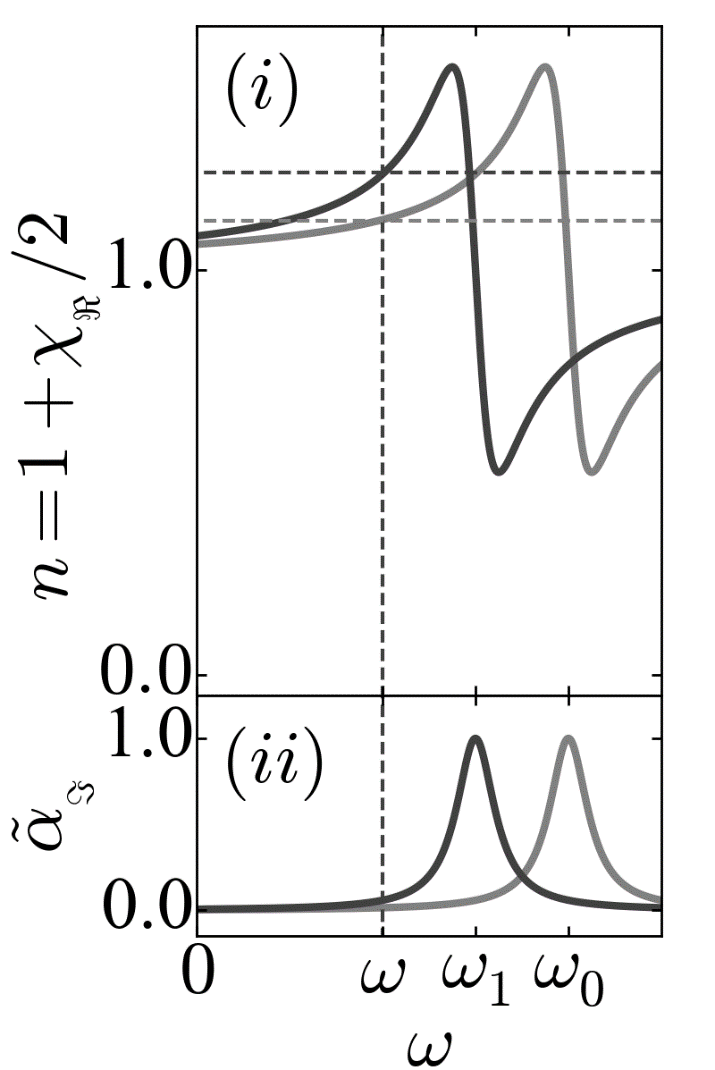 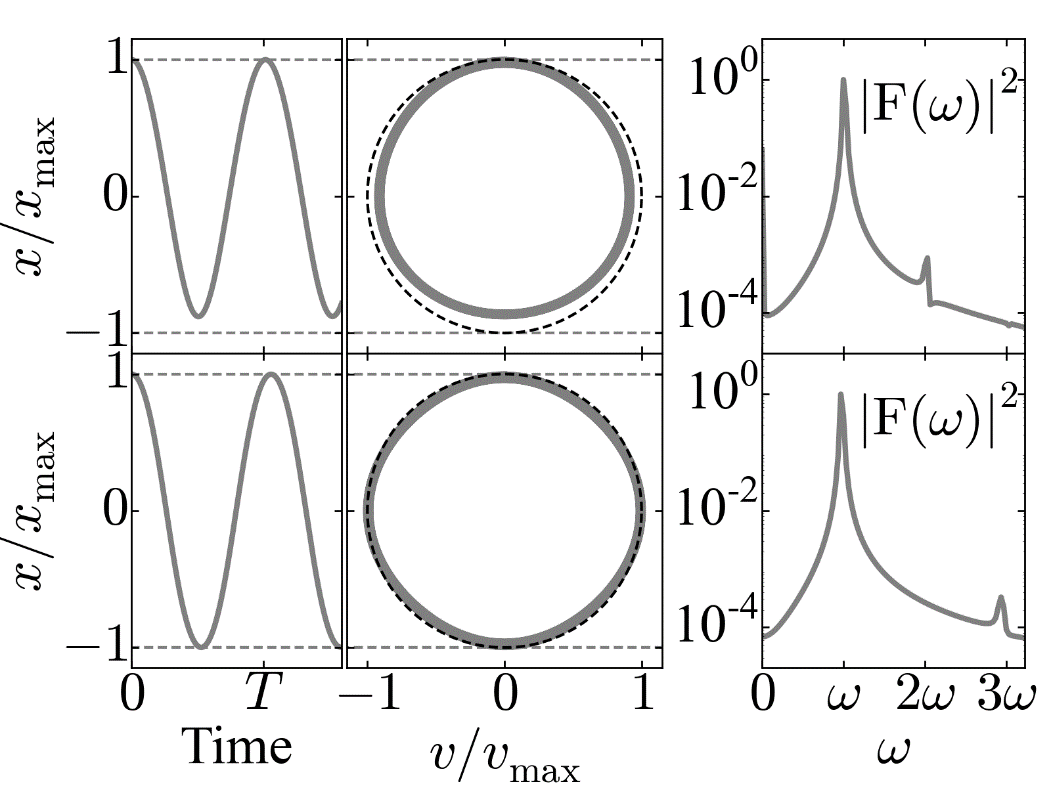 OPTICS f2f p. 1
Thin slab
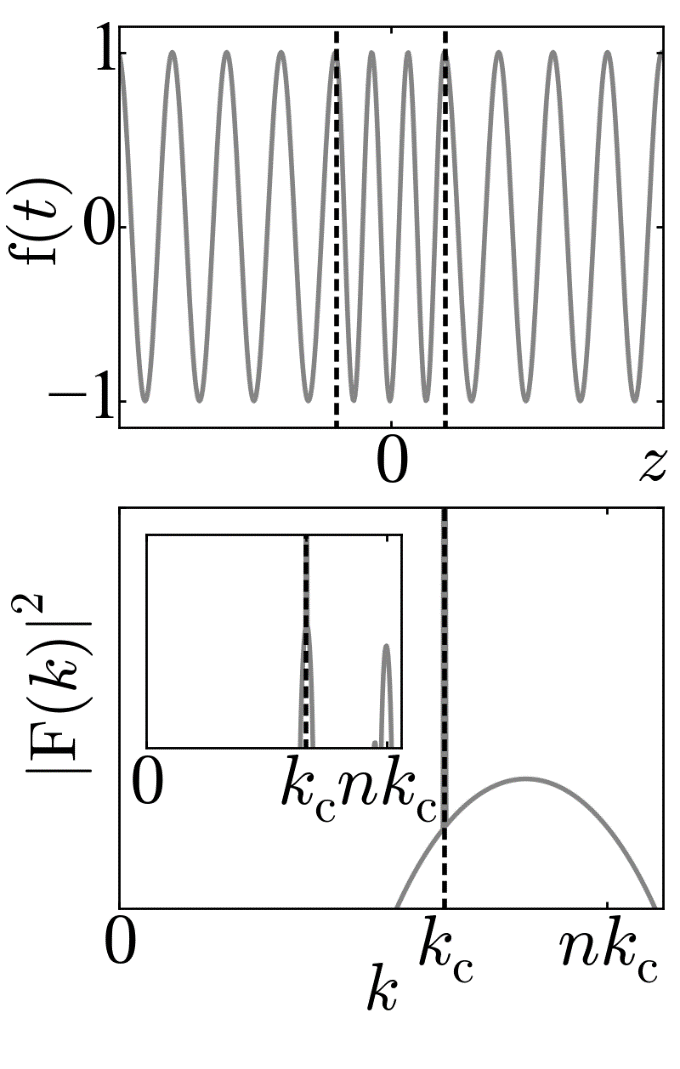 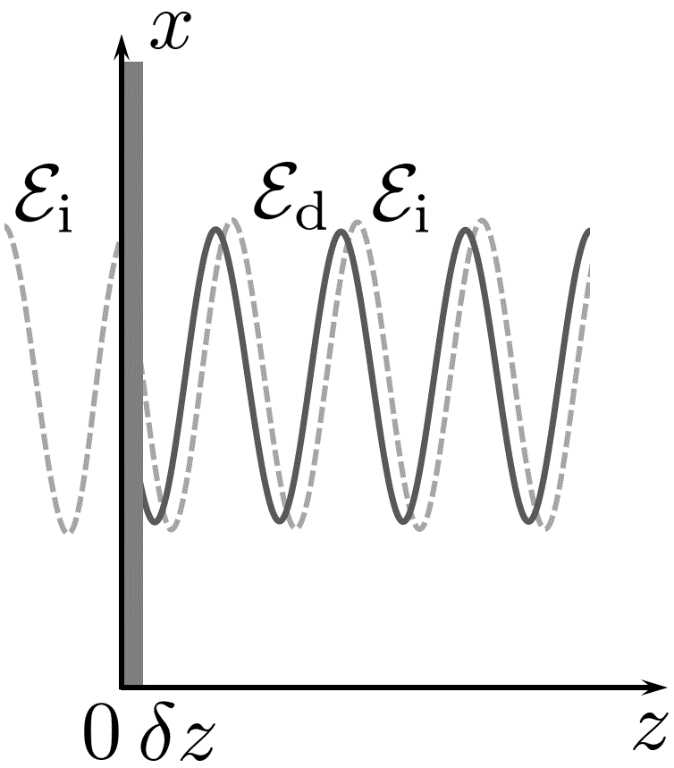 OPTICS f2f p. 1